Objectifs :
Colorier dans un espace délimité en respectant une consigne
Je sais colorier un Malandoo en respectant la consigne.
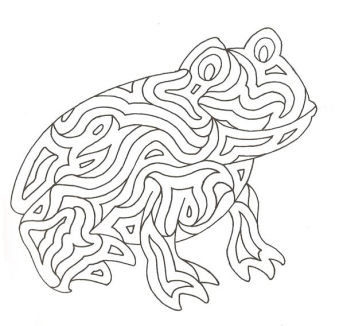 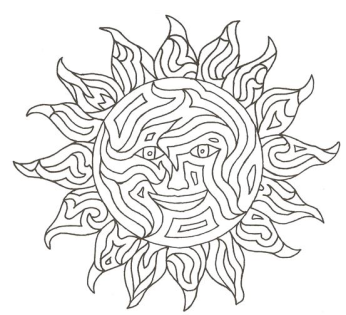 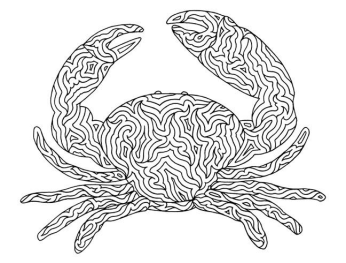 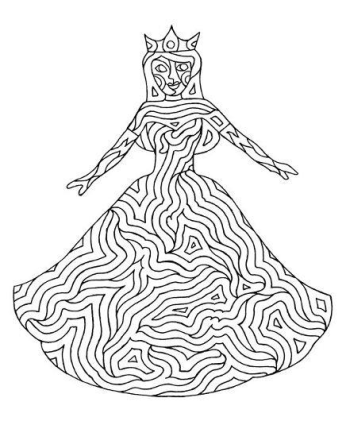 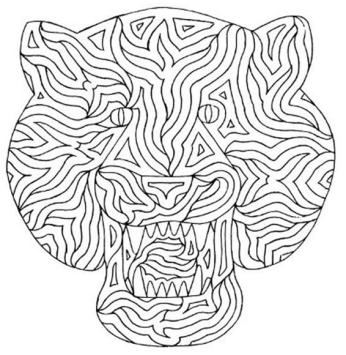 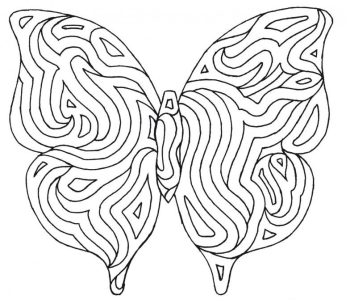 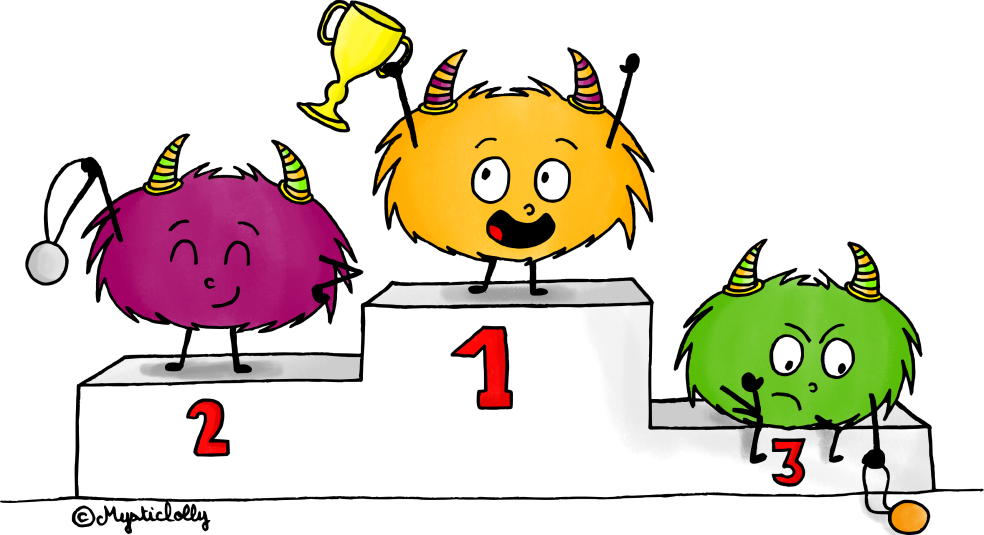